Le livre du cœur.
Processus de la régénération et de la marche du croyant.
Miroir spirituel pour l’homme
 Satan, le dieu de ce siècle qui aveugle les yeux et l'intelligence des hommes afin qu'ils ne voient pas briller la splendeur de l’Évangile de la gloire de Christ.(2 Corinthiens 4:4).
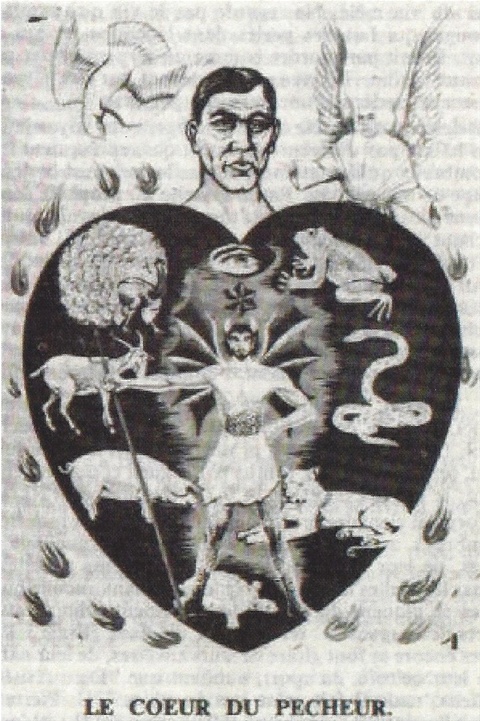 Atelier de Satan, du péché et du monde. 
Homme pécheur. 
Homme livré à lui-même. 
Homme sous l’esclavage de ses passions, de la pensée mondaine.
Paon
Paon =  Beauté, splendeur
Symbole de l’orgueil (Lucifer qui est tombé  à cause de son orgueil) 
 Chérubin ébloui par sa beauté tenté de vouloir prendre la place de D.ieu.  
Orgueil ; Richesse ; Arrogance 
 Esaïe 14 : 9 – 17 ; Esaïe 3 : 17 – 24
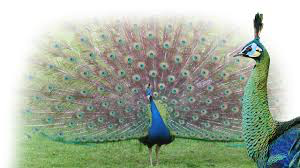 Bouc.
Animal puant, plein de convoitises 
 Convoitises charnelles, immoralité, fornication, adultère, impudicité 
 1 Corinthiens 6 : 18 : «  Fuyez l’impudicité »
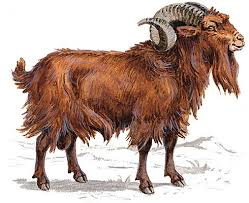 Porc
Animal sale, courant vers l’impureté. 
 Symbole de l’ivrognerie, de la gloutonnerie.  
 Gloutonnerie = Vivre pour manger. 
«  Ne vous enivrez pas de vin » 
 1 Corinthiens 6 : 9 – 10 
 Galates 5 : 19 – 21
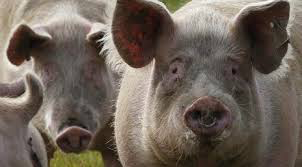 Tortue.
Symbole de la paresse, de la négligence, de la sorcellerie, de l’incrédulité. 
 Négligence 
Sorcellerie, divination, voyance.
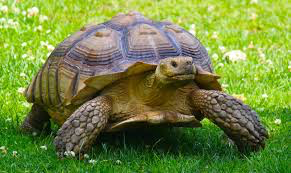 Serpent.
Forme prise par Satan lors de la chute, animal rampant. 
 Jalousie, mensonge, envie, convoitise, meutre.
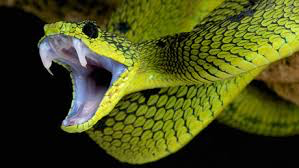 Léopard.
Animal féroce 
 Symbole de la colère, de la haine, irritation, méchanceté, vengeance.
   "8Mais maintenant, renoncez à toutes ces choses, à la colère, à l'animosité, à la méchanceté, à la calomnie, aux paroles déshonnêtes qui pourraient sortir de votre bouche »  Colossiens 3 : 8 
 Psaume 37 : 8 ; Psaume 27 : 4 ; Ecclésiaste 7 : 9
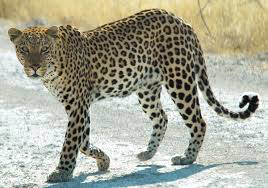 Grenouille.
Symbole de l’avarice, de l’amour de l’argent et des richesses.
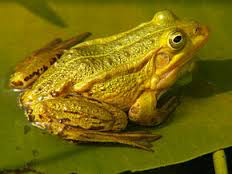 Symboles de la dimension spirituelle.
Etoile : symbole de la conscience. 
 Œil de D.ieu 
 Langue de feu 
 Ange 
 Colombe
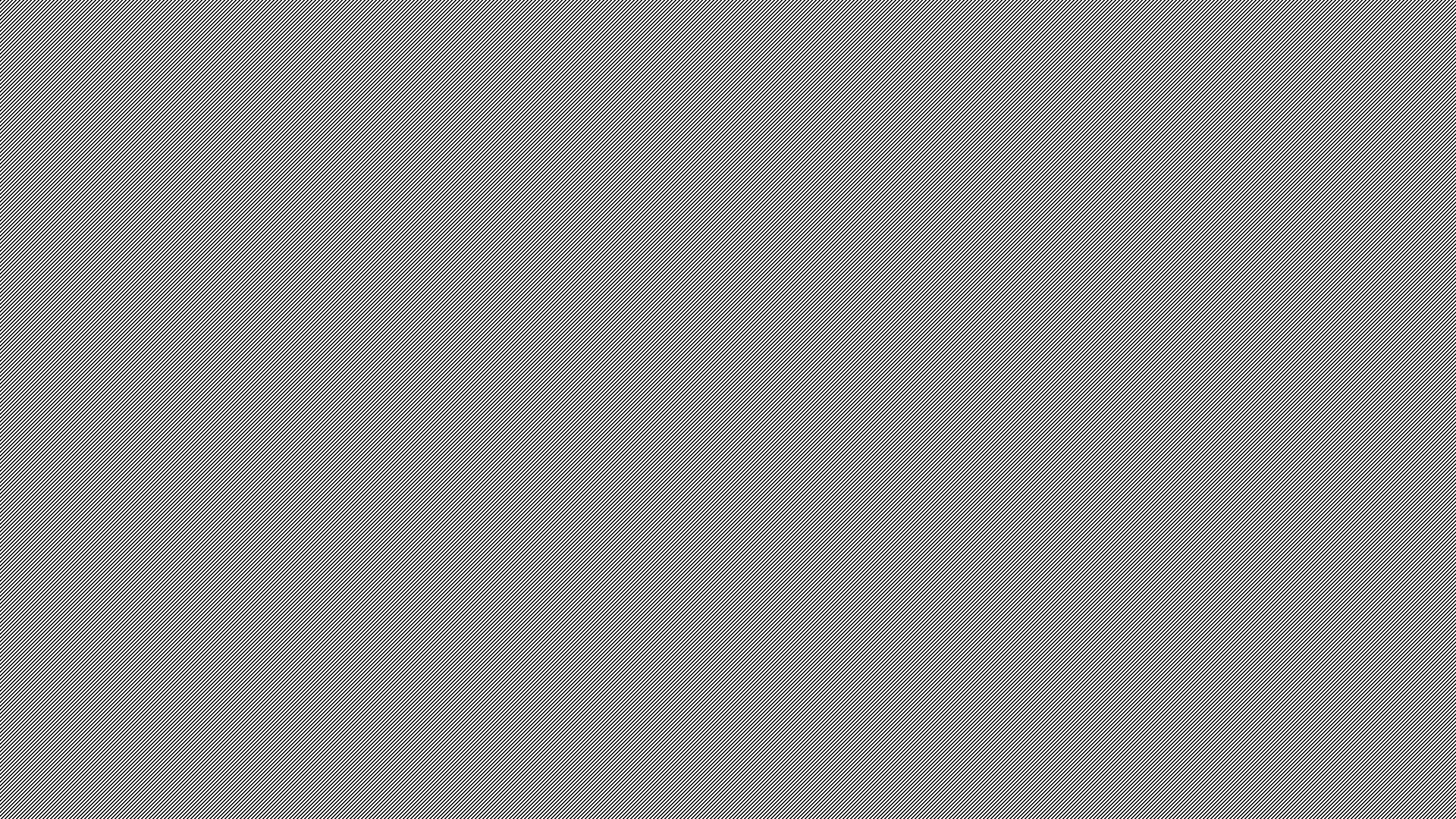 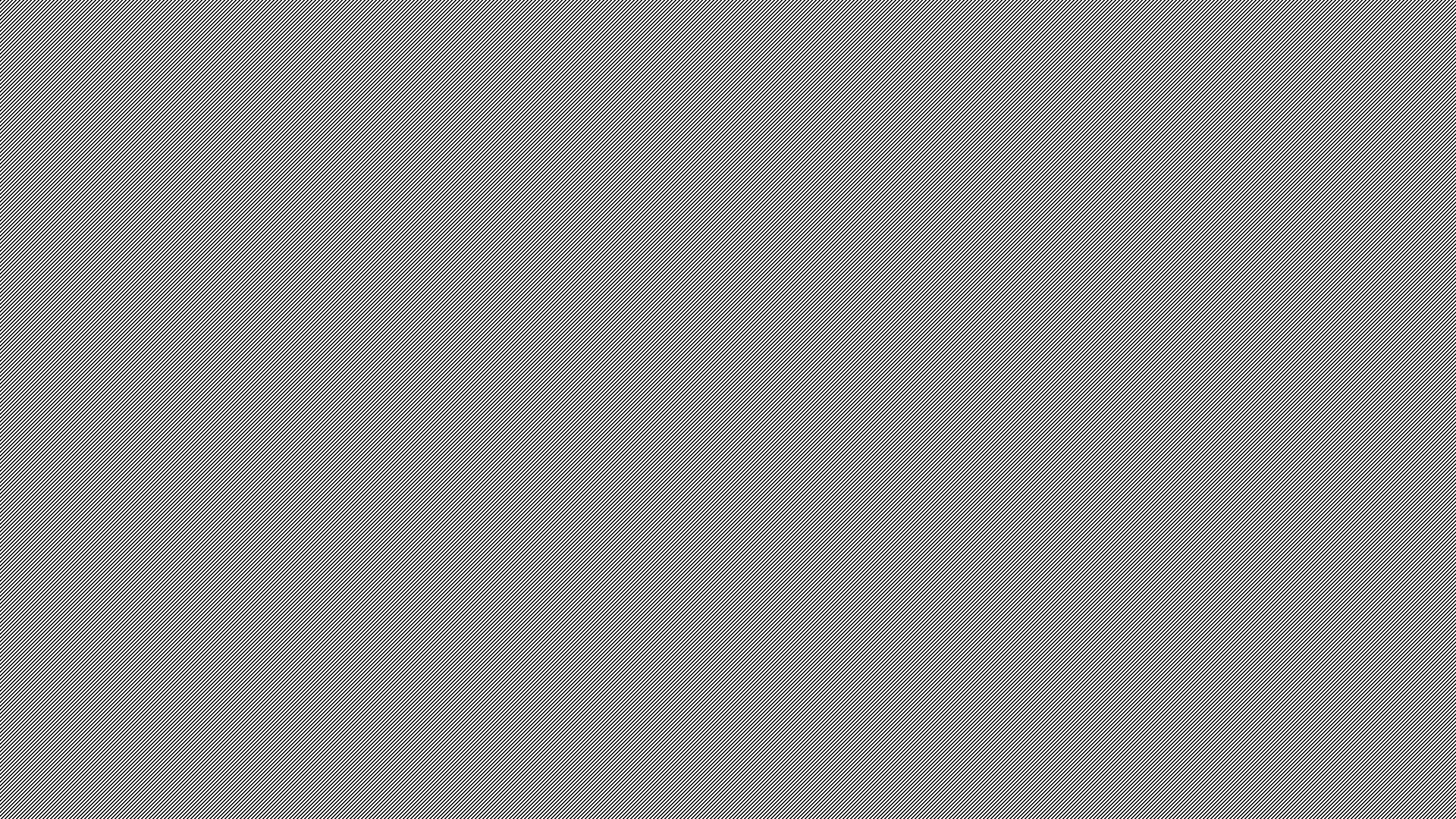 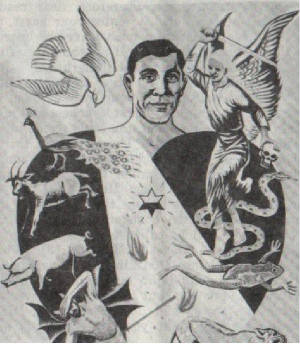 Cœur du pécheur, à la recherche du salut.
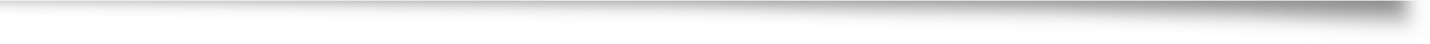 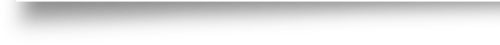 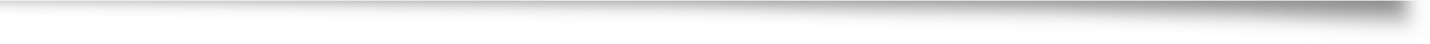 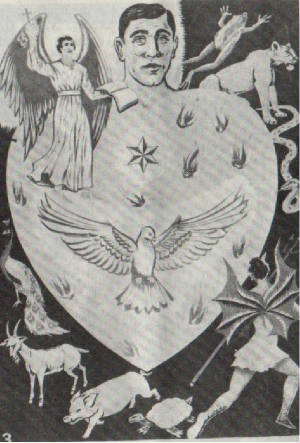 Cœur repentant.
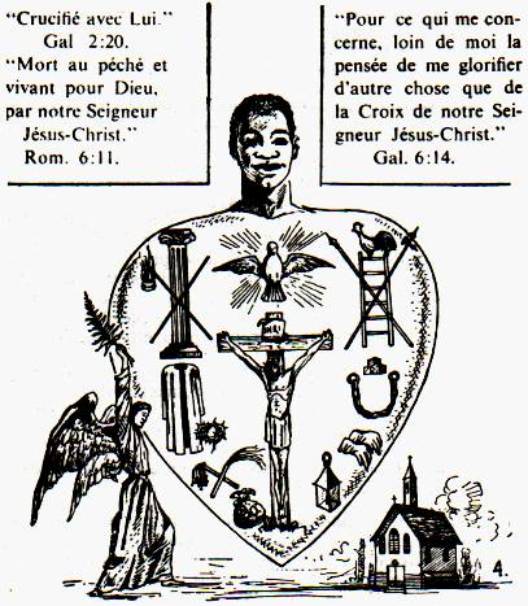 Crucifié avec Christ.
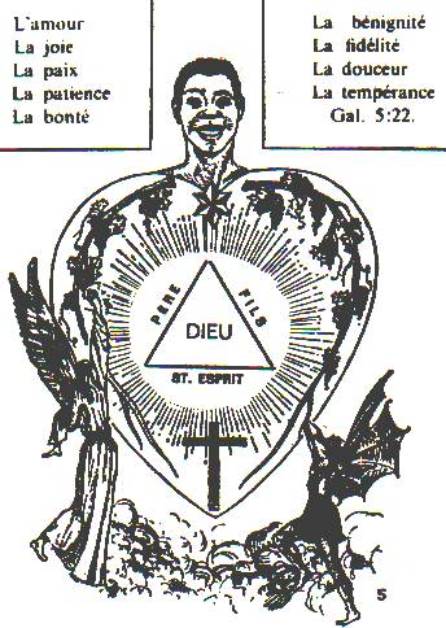 Temple de D.ieu.
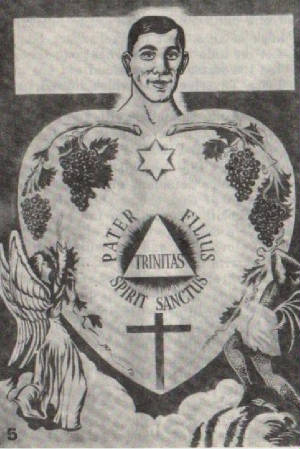 Temple de D.ieu 2
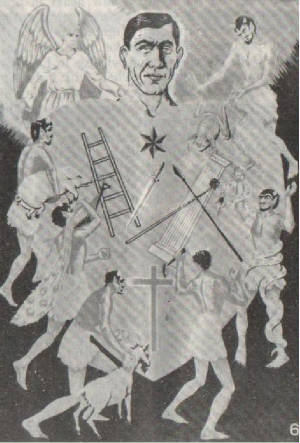 Cœur du chrétien soumis à la tentation. 

Cœur divisé, tiraillé entre le péché et la sanctification.
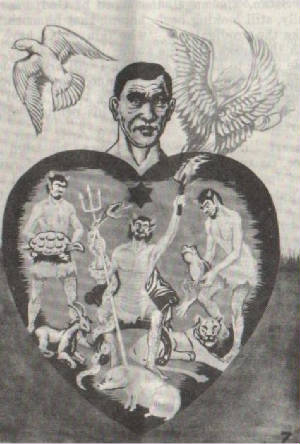 Cœur du chrétien qui retourne en arrière. 

Cœur endurci. 

Condition pire que la première.
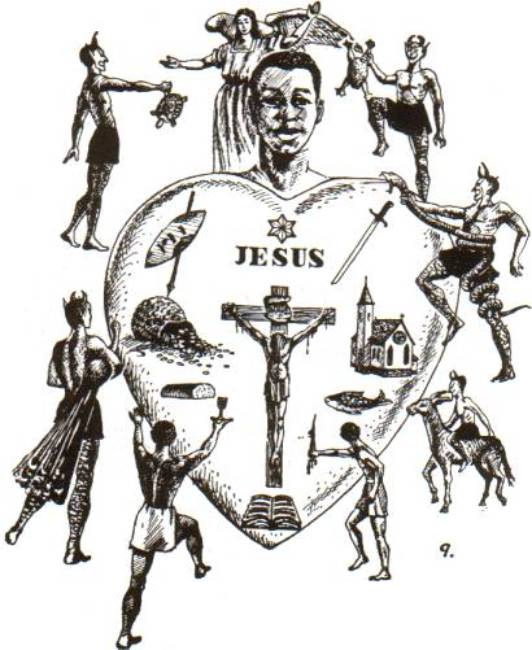 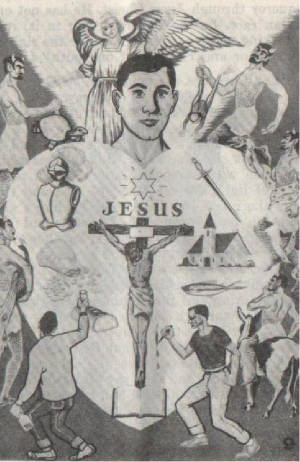 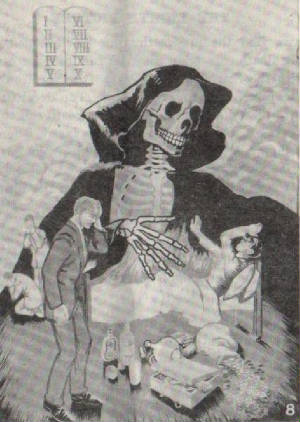 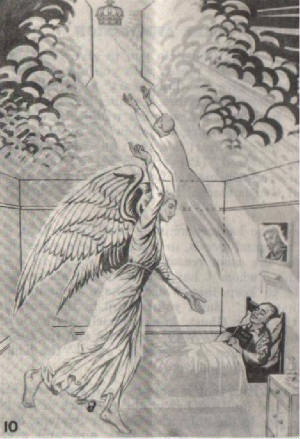